Political obligation
Week One: Hobbes and the State of Nature

Matt Bennett
mpb74@cam.ac.uk
drmattbennett.weebly.com
What is political obligation?
What obligations do I have as a citizen?
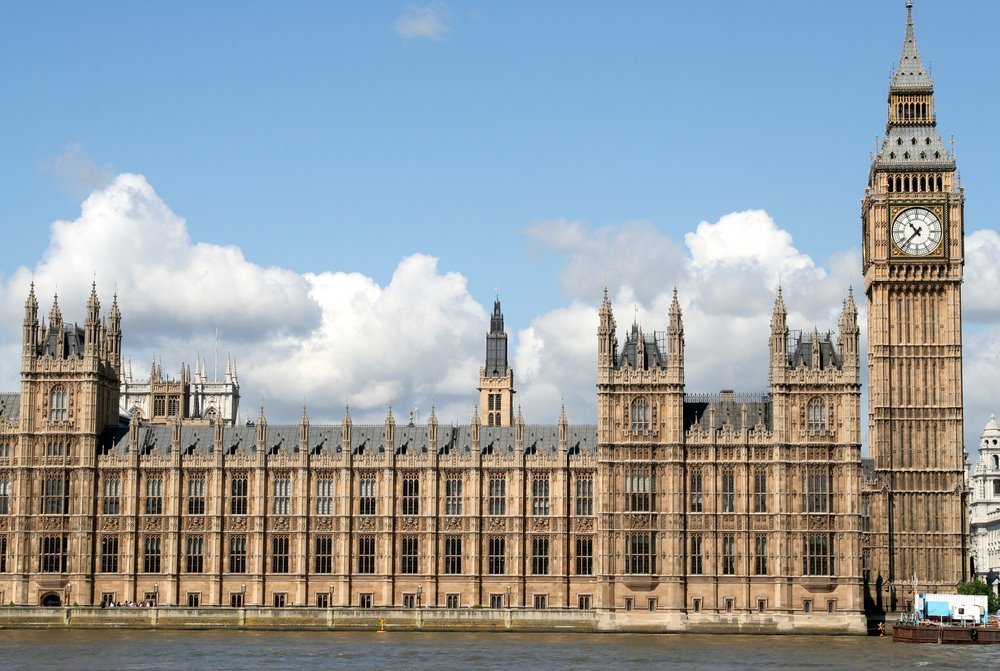 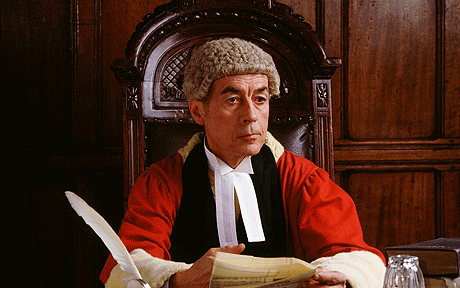 Obey the state?
Obey the law?
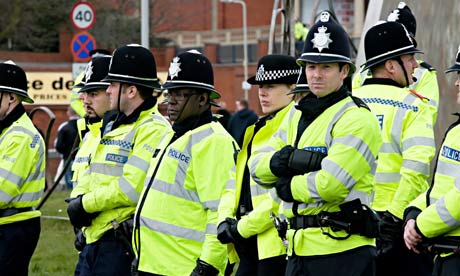 Obey the police?
Should Socrates suffer his execution?
Is civil disobedience always wrong?
The question(s) of political obligation
Do I have an obligation to obey the state and its laws?

Yes: a legal obligation
The question(s) of political obligation
Do I have an obligation to obey the state and its laws?

Yes: a legal obligation

Do I have a moral obligation to obey the state and its laws?
Course structure
Social contract I – Hobbes

Social contract II – Locke and critics of social contract philosophy

Fair play and natural duty

Anarchism
Thomas Hobbes
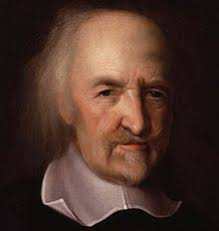 Thomas Hobbes (1588 – 1679)

Lived through English civil war
(roughly 1642 – 1651)
And execution of Charles I

Royalist in his publications and connections to court

Spent over 10 years in exile in France

Focal text: Leviathan published 1651
Hobbes’ State of Nature
SCARCITY

of resources generates competition
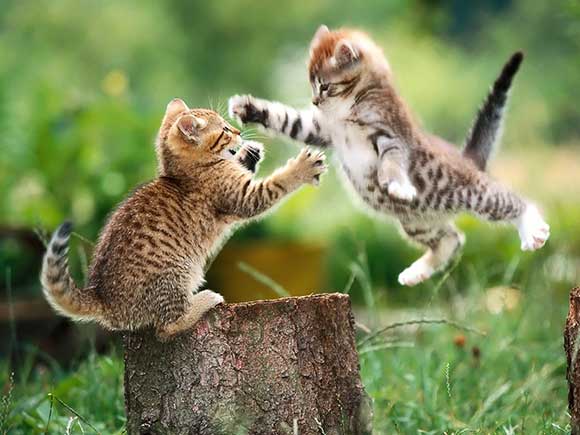 Hobbes’ State of Nature
SCARCITY

EQUALITY 

of power means all are vulernable
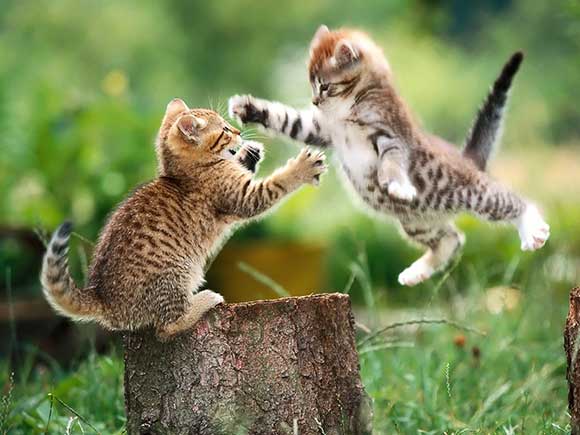 Hobbes’ State of Nature
SCARCITY

EQUALITY 

FEAR

is generated by vulnerability
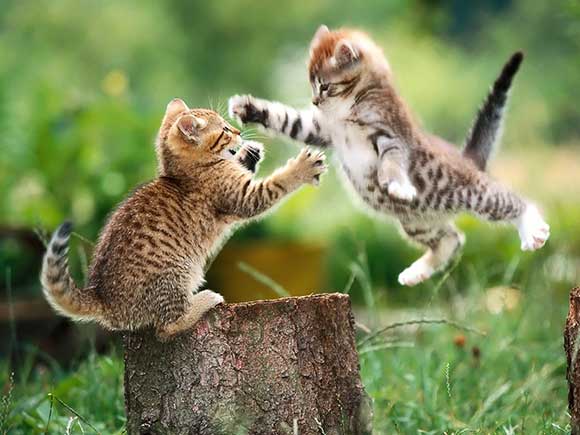 Hobbes’ State of Nature
SCARCITY

EQUALITY 

FEAR

STATE OF WAR

in which all are constantly prepared for violence
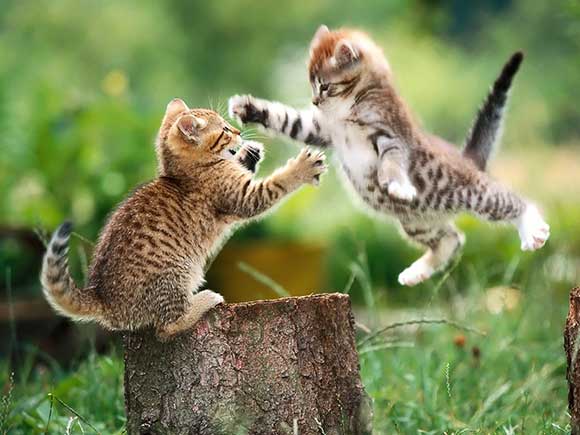 Hobbes’ State of Nature
SCARCITY

EQUALITY 

FEAR

STATE OF WAR

LAWS OF NATURE
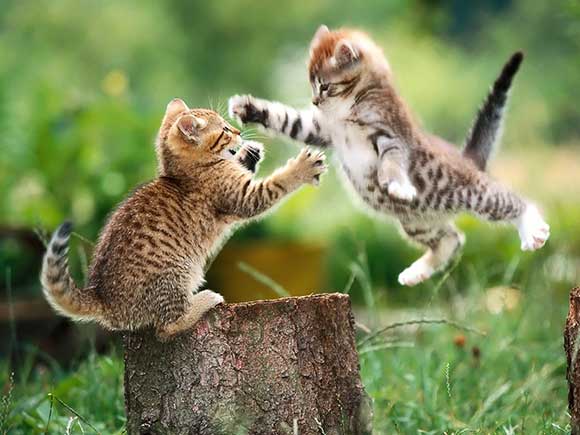 Hobbes’ social contract
The state of nature is a state of perpetual threat of mutual destruction 
The fundamental law of nature compels us to find a way out of this situation
The natural way out of this would be to make a peace deal (a contract)
But why would anyone make such a deal if they are suspicious of everyone else?
Collectively authorise an institution with the power to enforce the social contract
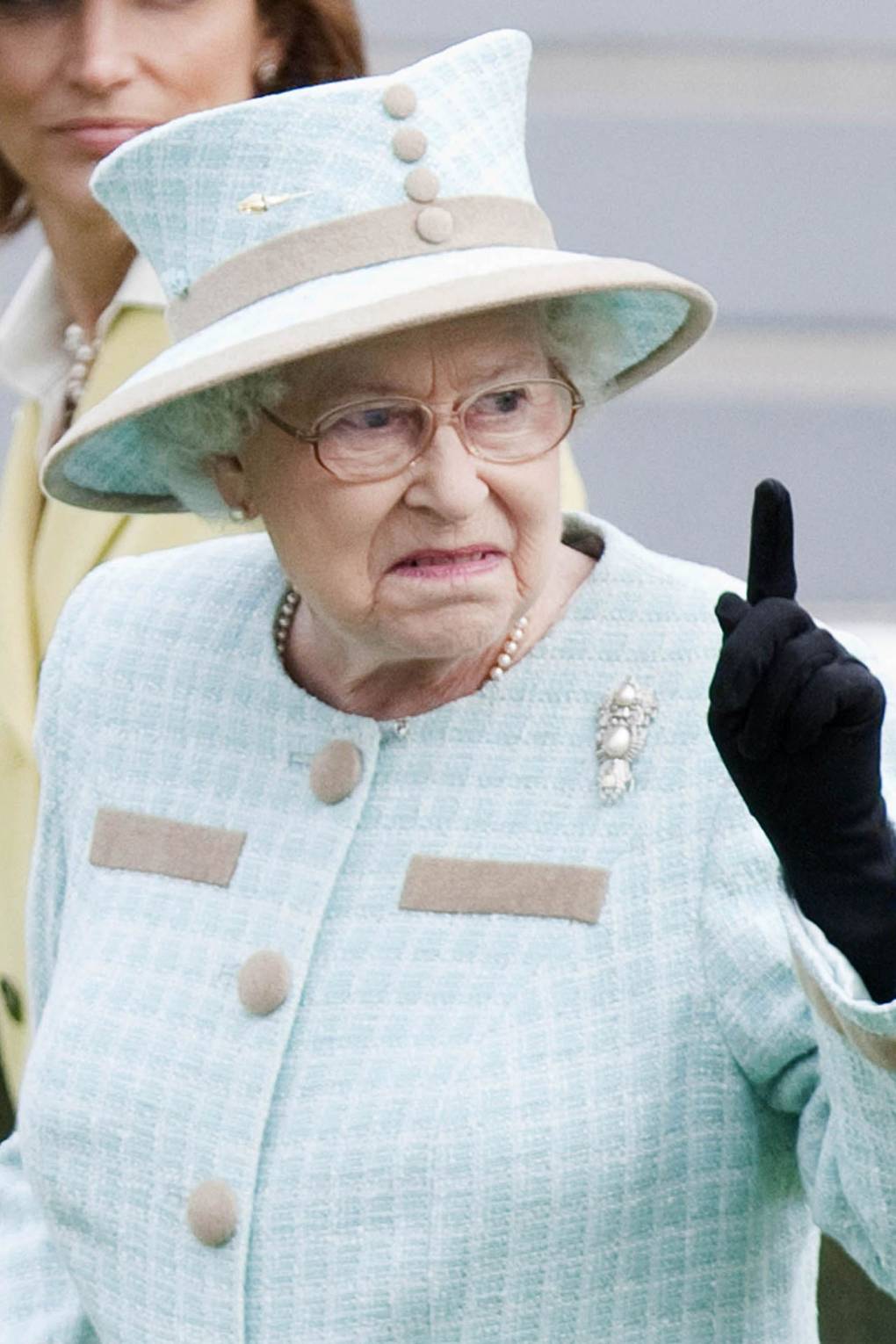 THE SOVEREIGN
Hobbes and absolute sovereignty
Hobbes’ argument supports absolute sovereignty 

There must be no separation of powers

A separation of powers generates the ever present possibility of conflict

The government must be above the law

Challenges to the government’s authority could lead to civil war

(If you think this is mad, remember the historical context)
What would Hobbes say about Brexit?
Hobbes and Political Obligation
According to Hobbes, it is rational to submit to the state

The contract is hypothetical
If we in the state of nature, it would be irrational to not  establish a social contract

It is rational to submit only to an absolute sovereign
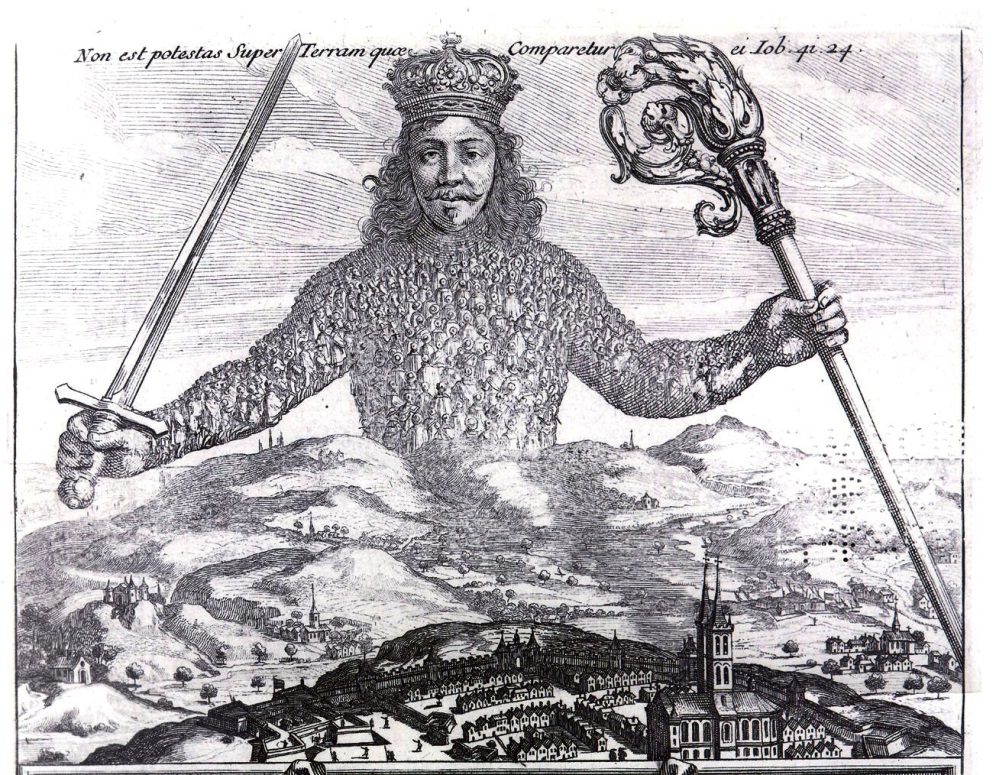 Objections to Hobbes
1. What right does the state have over non-citizens, who have not promised to lay down arms?

Counter: it would be rational for them too to authorise the sovereign, and this is enough for state legitimacy

2. The sovereign is vulnerable to partiality

Counter: better a biased state than no state at all

3. Hobbes replaces a war of all against all with a war of all against the state

Counter: it is in the sovereign’s interest not to attack its citizens
Next week
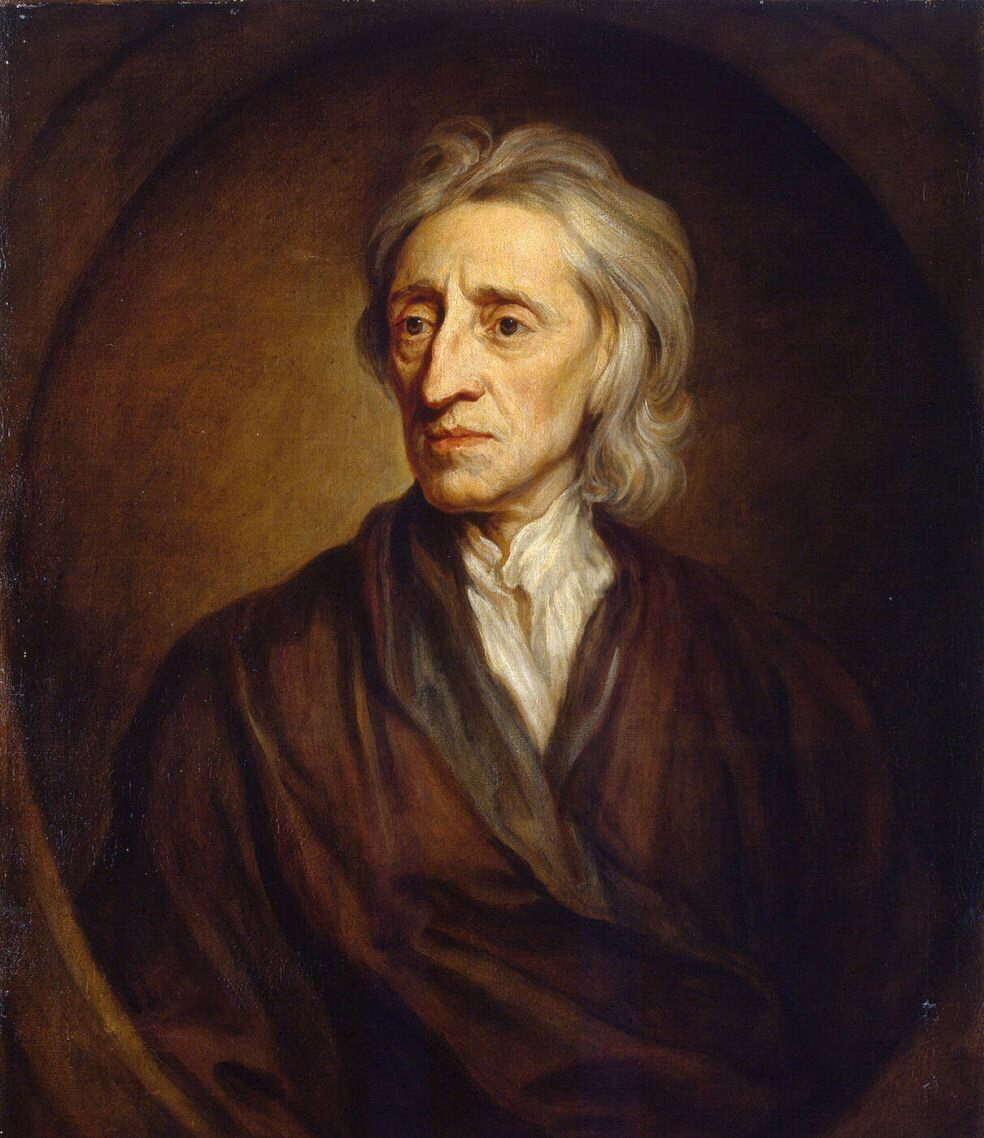 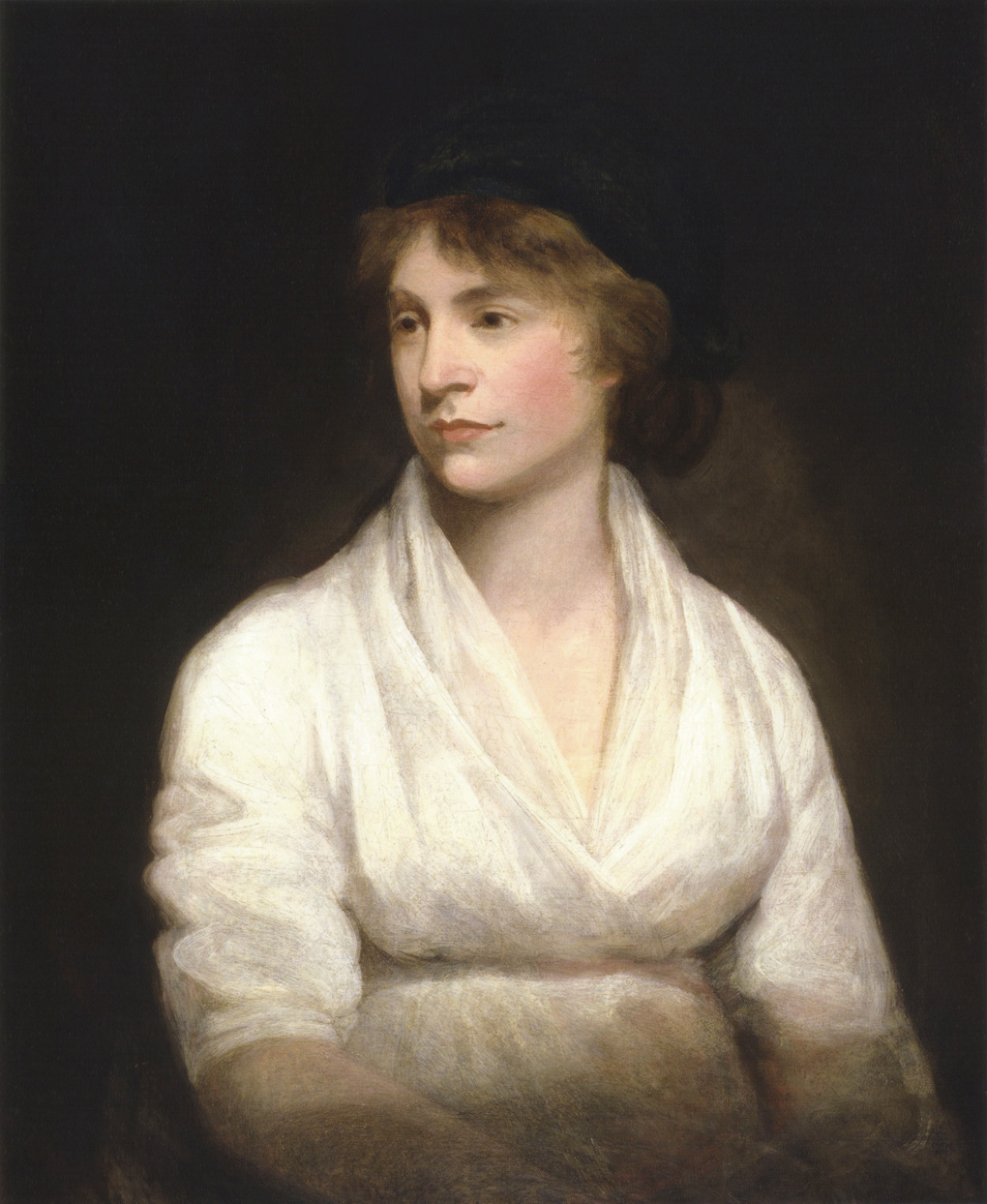